МБДОУ г. ИркутскаДетский сад №115
Отчёт по подготовке и оформлению детского сада к Новому году.
Подготовила воспитатель: Парицких Т.А.
Скоро, скоро Новый год!Скоро Дед Мороз придёт…
Новый год – самый загадочный и таинственный праздник!
Вместе с детьми Мы готовимся встречать Новый год и с нетерпением ждем начало новогодних праздничных программ . 
Особое место занимает подготовка и оформление Нашего детского сада к празднику. Дошколята готовят поздравления для Деда Мороза и Снегурочки.
ФГОС ДО р 2.\п 2.6. Образовательная область: «Художественно- эстетическое развитие »
Цель:
 создание эмоциональной атмосферы и праздничного настроения детей и взрослых.
Задачи:
развитие предпосылок целостно – смыслового восприятия и понимания произведений  искусства – словесного, музыкального;
развитие детского творчества через реализацию музыкальной деятельности; 
приобщение к театрализации и  музыкальному миру  искусству.
ФГОС  ДО р\2. п 2.6.Образовательная область «Познавательное развитие »(продуктивная деятельность – конструирование)
Ожидаемый результат:

Расширить знания и представления о конструируемых  и макетируемых объектах
Анализ конструкции, макета, объемной аппликации, другое
Формировать представления о строительных и конструктивных   деталях
Совершенствовать  навыки конструирования и макетирования
ФГОС ДО\ Р.3.\п3.2.  Психолого – педагогические  условия:
Использование детских работ в оформлении помещений детского сада, организация различных выставок, изготовление подарков детям и взрослым.
Дошкольники должны чувствовать: их рисунки, лепка, аппликация вызывают интерес взрослых, нужны им, могут украсить детский сад, квартиру, дом, где они живут.
Поддержка инициативы  и самостоятельности детей в разнообразии форм организации специфических  видов детской деятельности, самостоятельное  использован  выбора    художественных  материалов.
Создание творческой, доброжелательной обстановки в группе, НОД, самостоятельной  художественной деятельности .   Уважение к творчеству детей.
Группа «Колокольчик»Новогоднее оформление плаката «Поздравление родителей и гостей» (Коллективная аппликация)
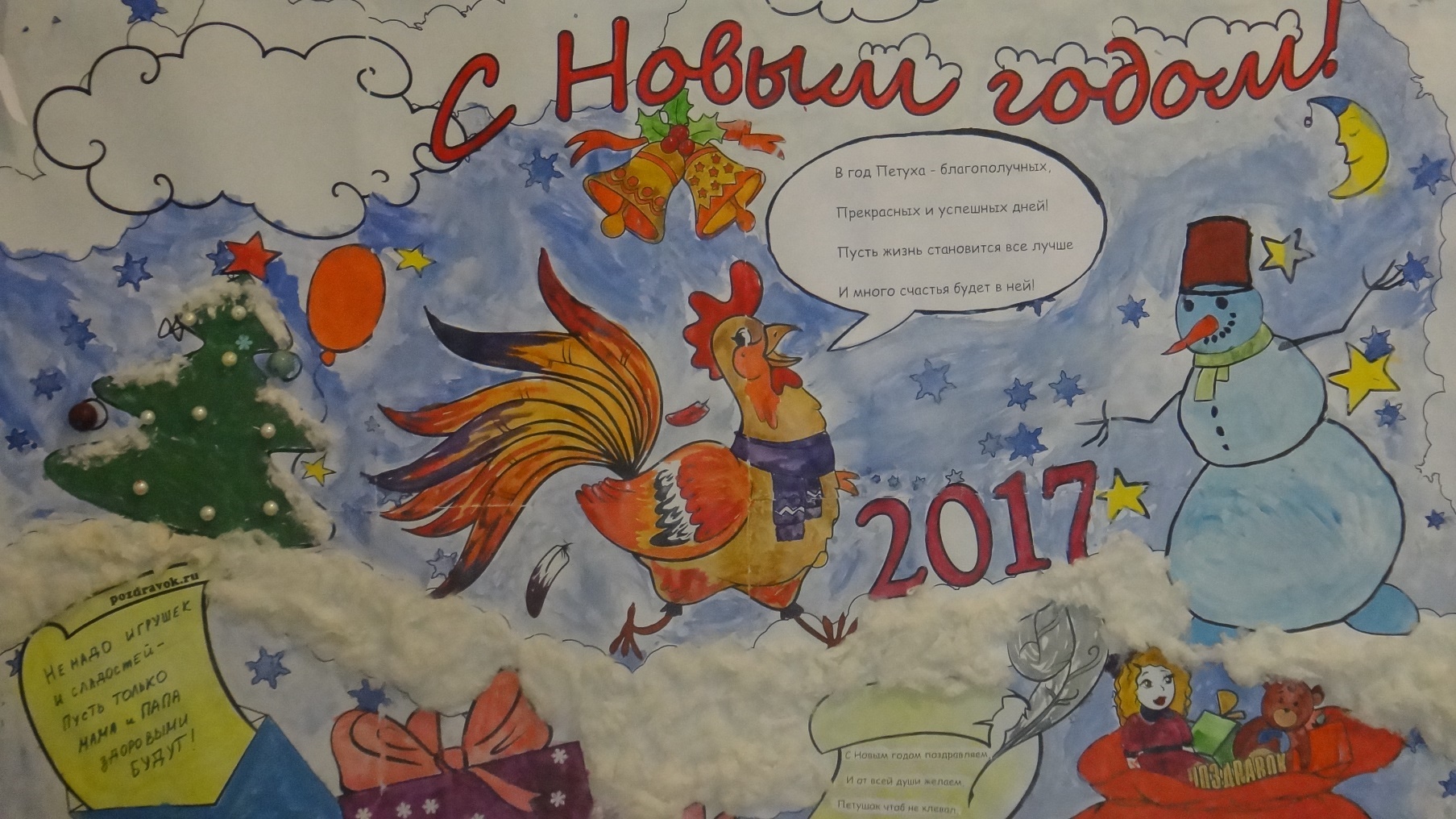 Группа «Колокольчик» 
( Объемная аппликация- волшебные полоски)
«С Новым годом ! 
Любимый Иркутск!»
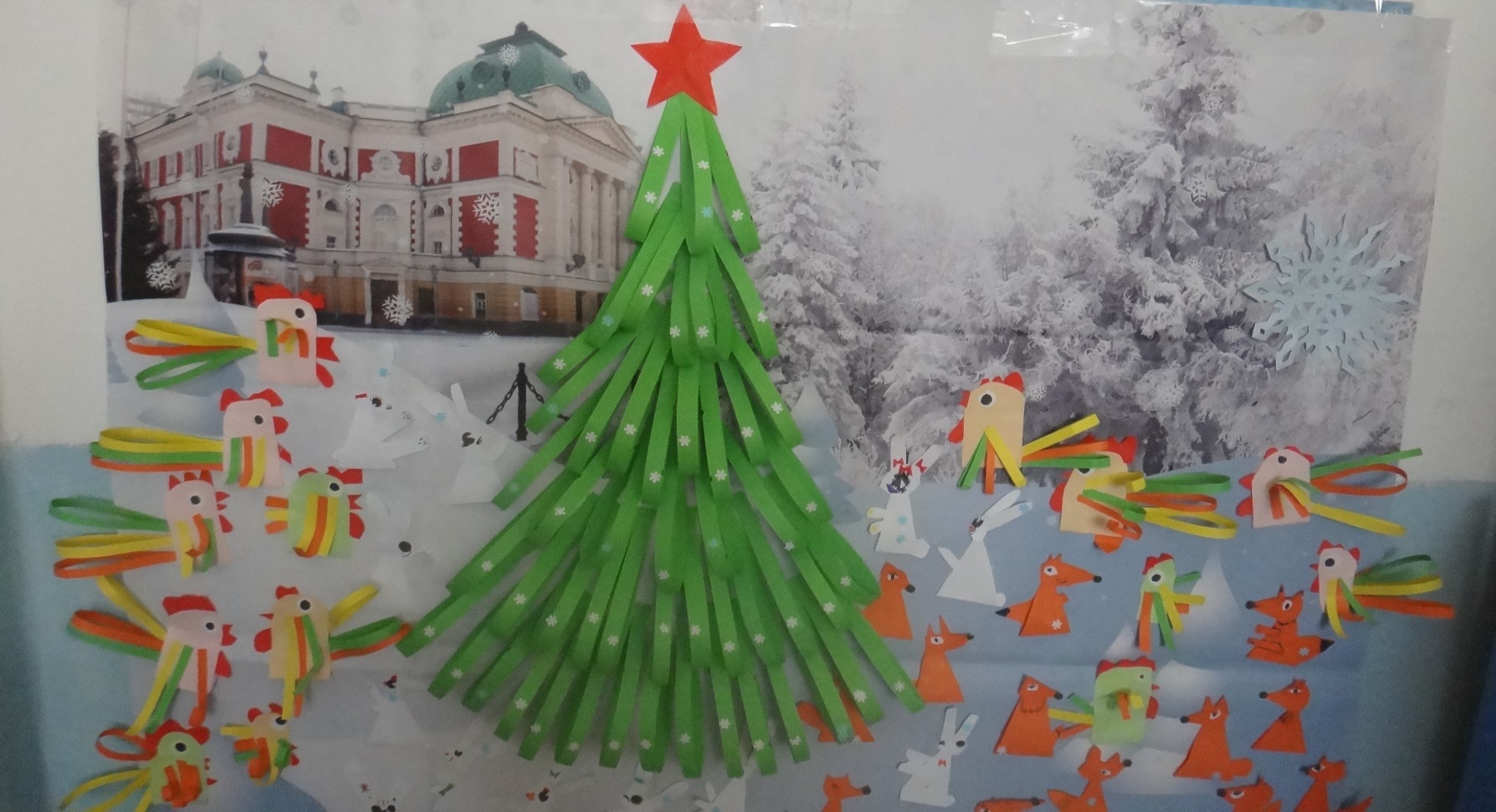 Группа «Колокольчик»Лепка  и аппликация на тему «Веселый снеговик»
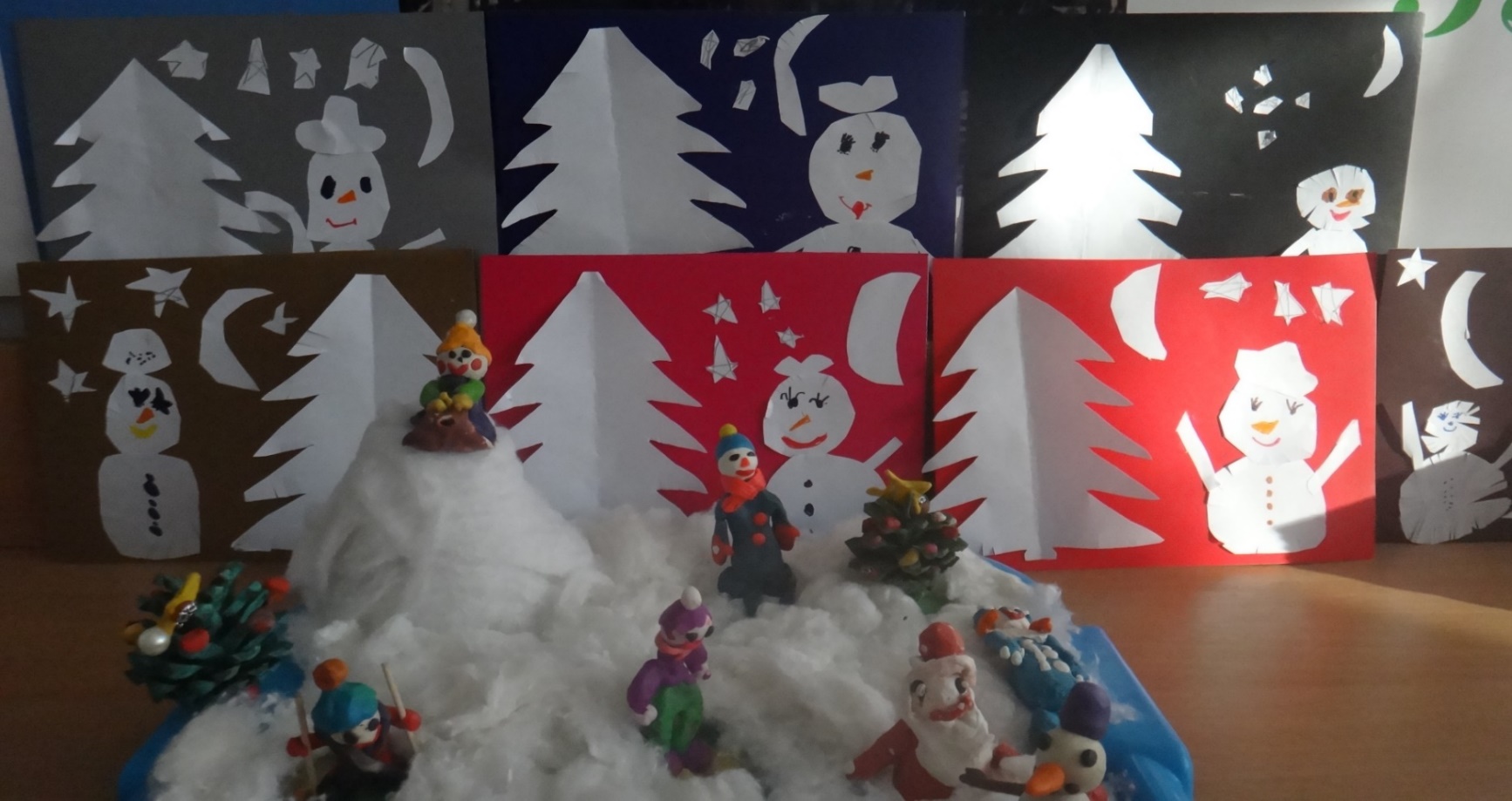 Группа «Рябинка»Рисование красками :«Зимний лес»
Группа «Рябинка» Коллективная  аппликация – плакат – поздравление
Группа «Ромашка» Коллективное макетирование , рисование и объемная аппликация.
Группа «Цыплята»Коллективная  аппликация и рисование
Группа «Ромашка»Коллективная композиция«Новый год зверей»
Группа «Одуванчик» нетрадиционное рисование и аппликация.)
«Зима пришла!»
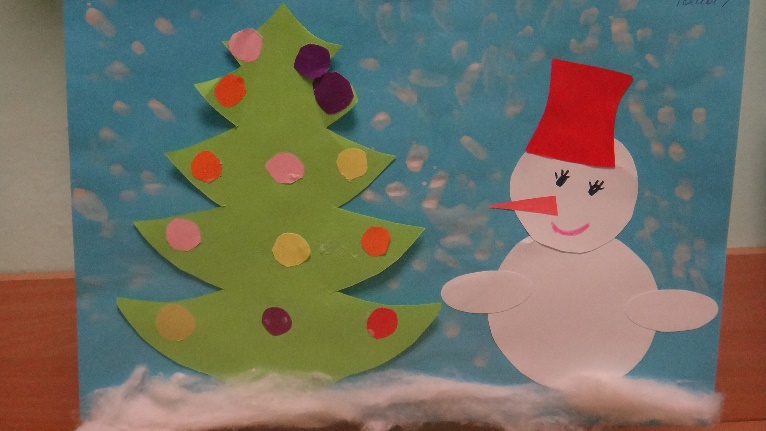 Группа «Рябинка»Конкурс для  детей  и родителей «Приключение снеговика»
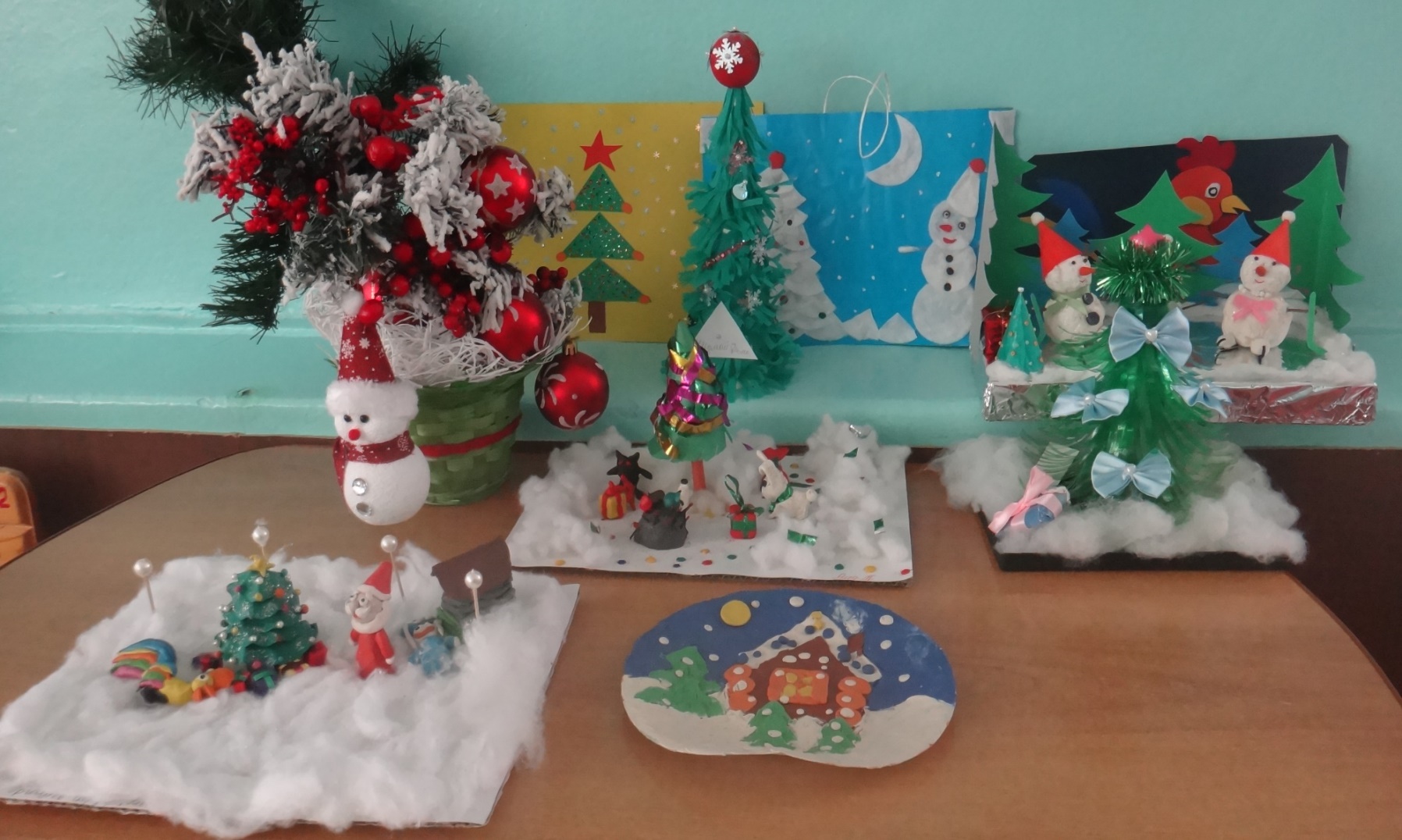 Группа «Ромашка»Конкурс для  детей и родителей  «Зимние забавы»
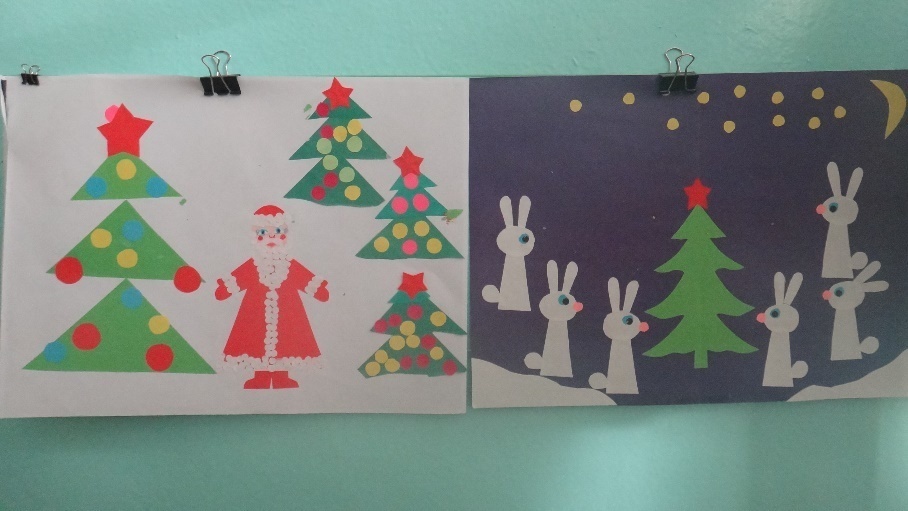 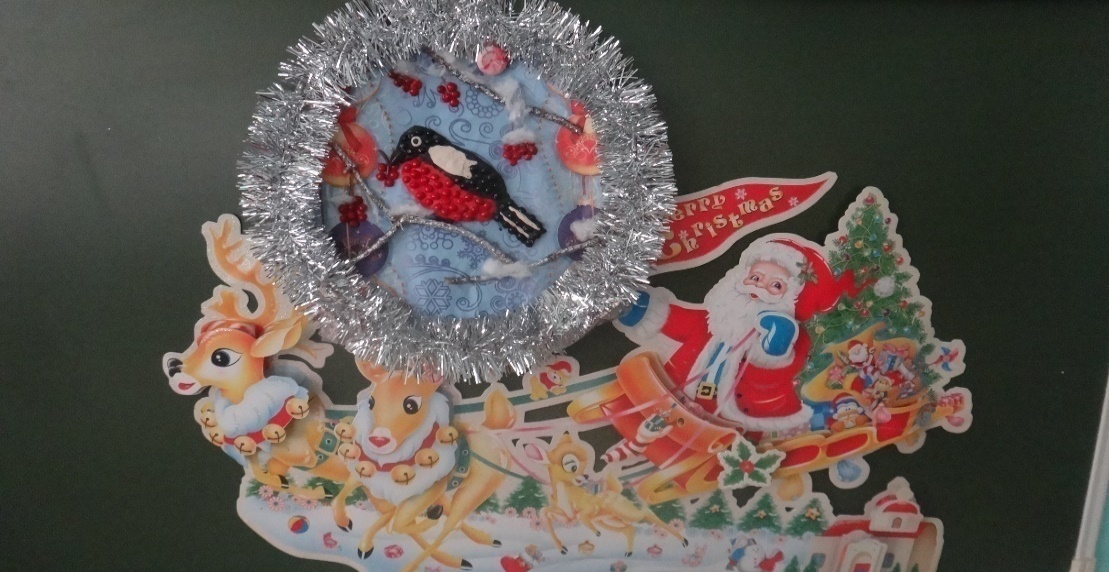 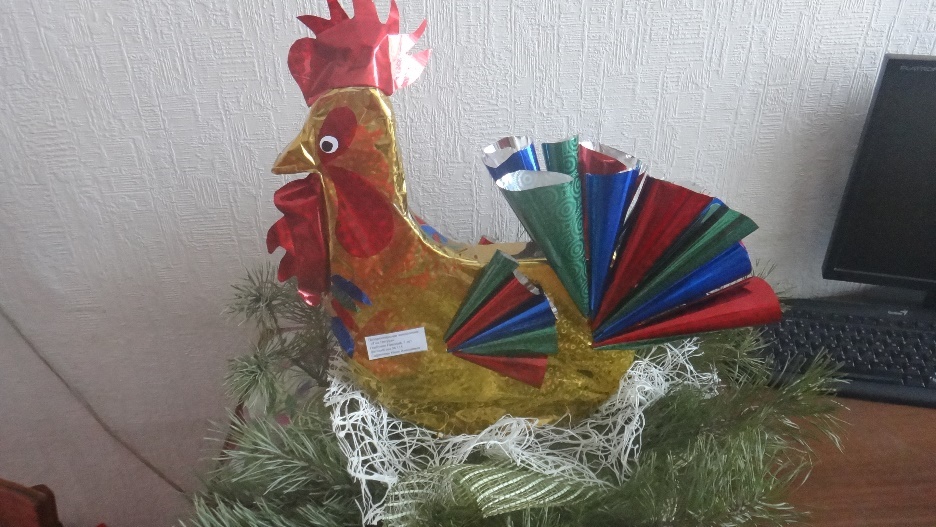 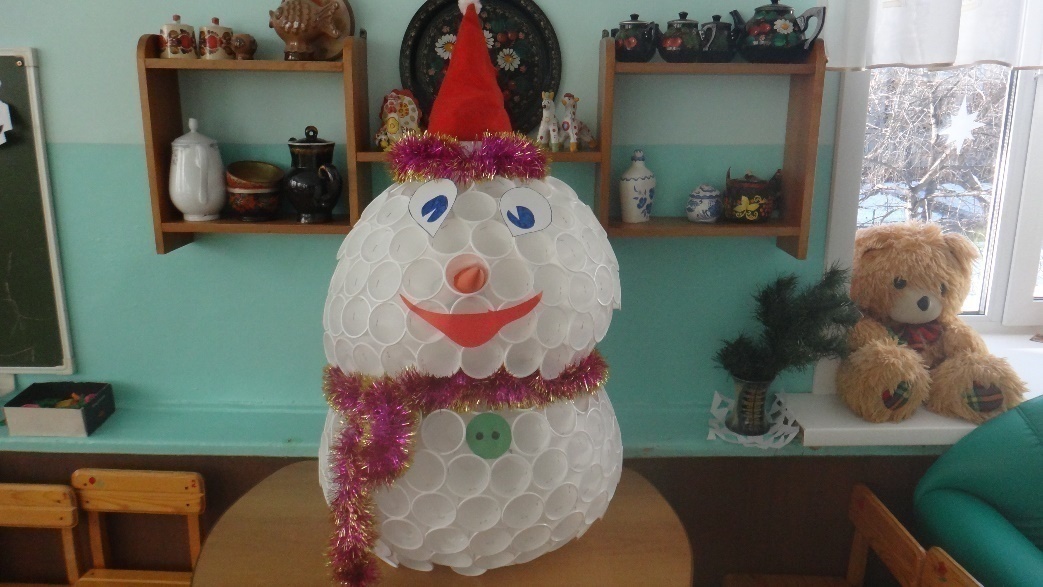 Победители конкурса «Новый год у ворот» Группа «Рябинка»
Детские работы 
Оформление фойе
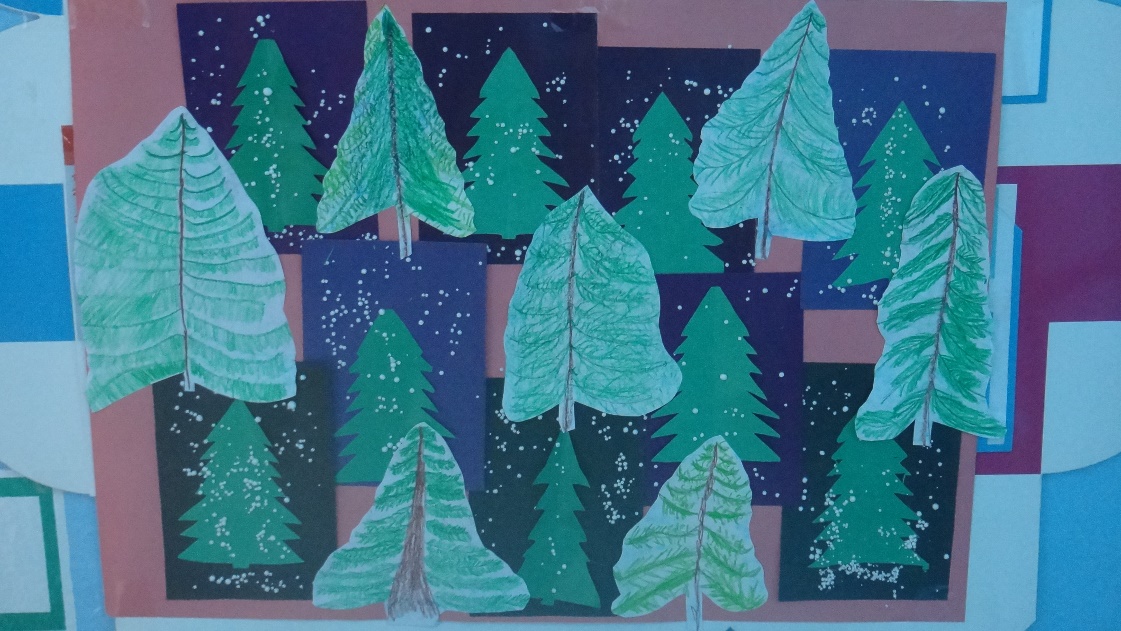 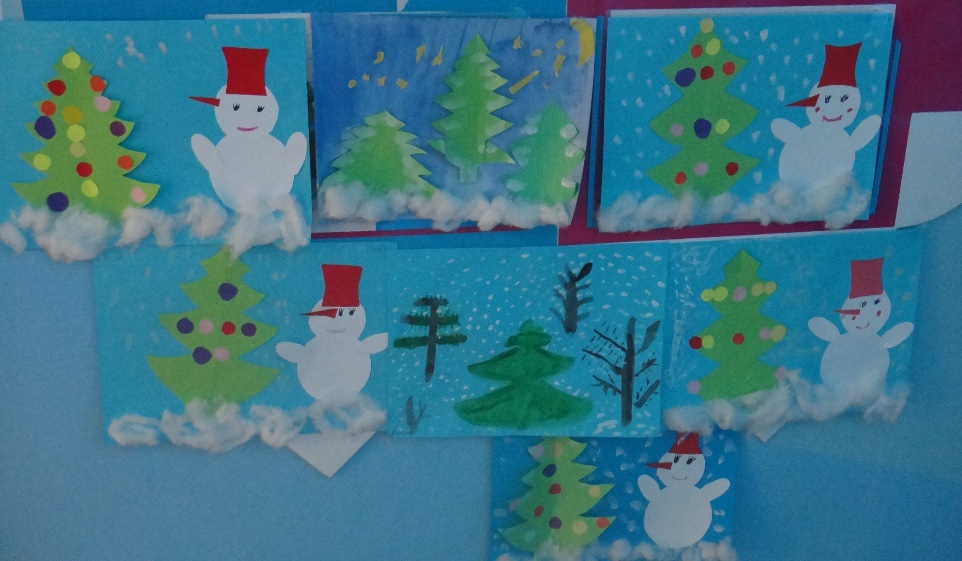 Оформление фойе
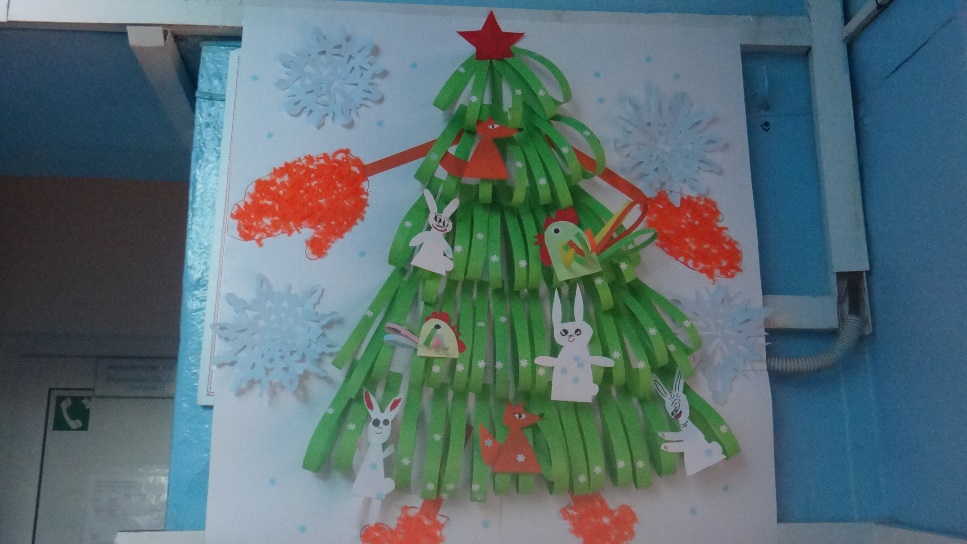 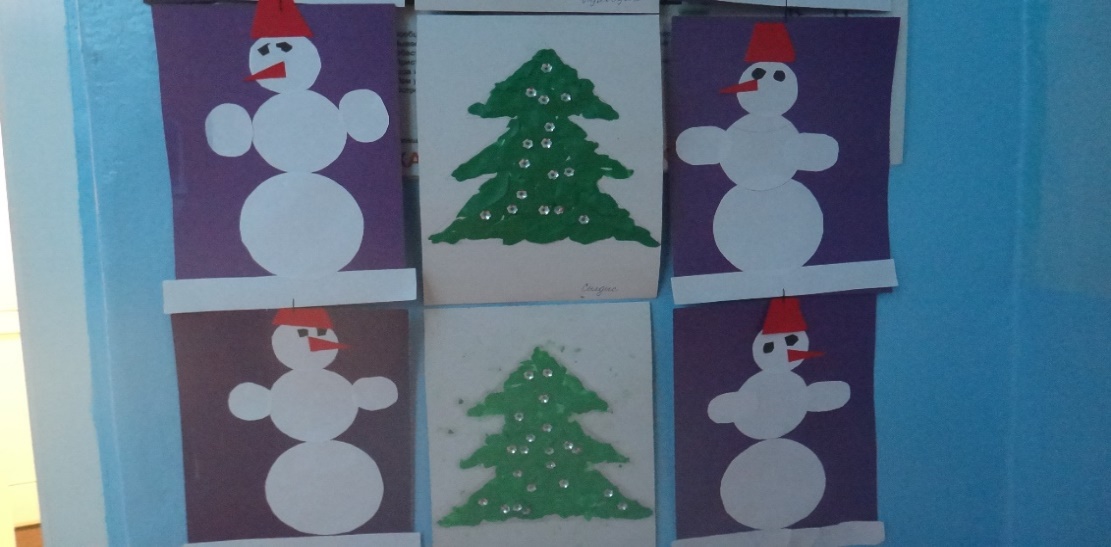 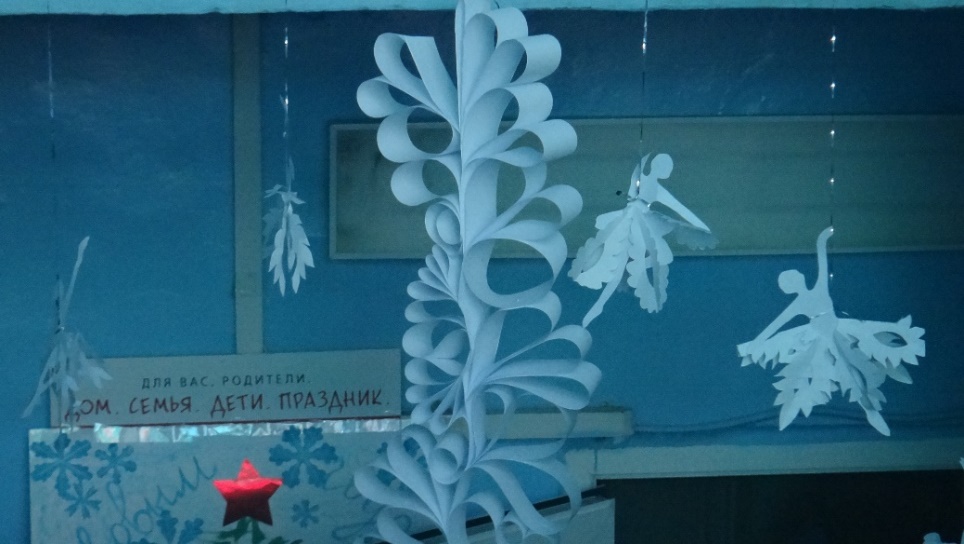 Спасибо за внимание!!!
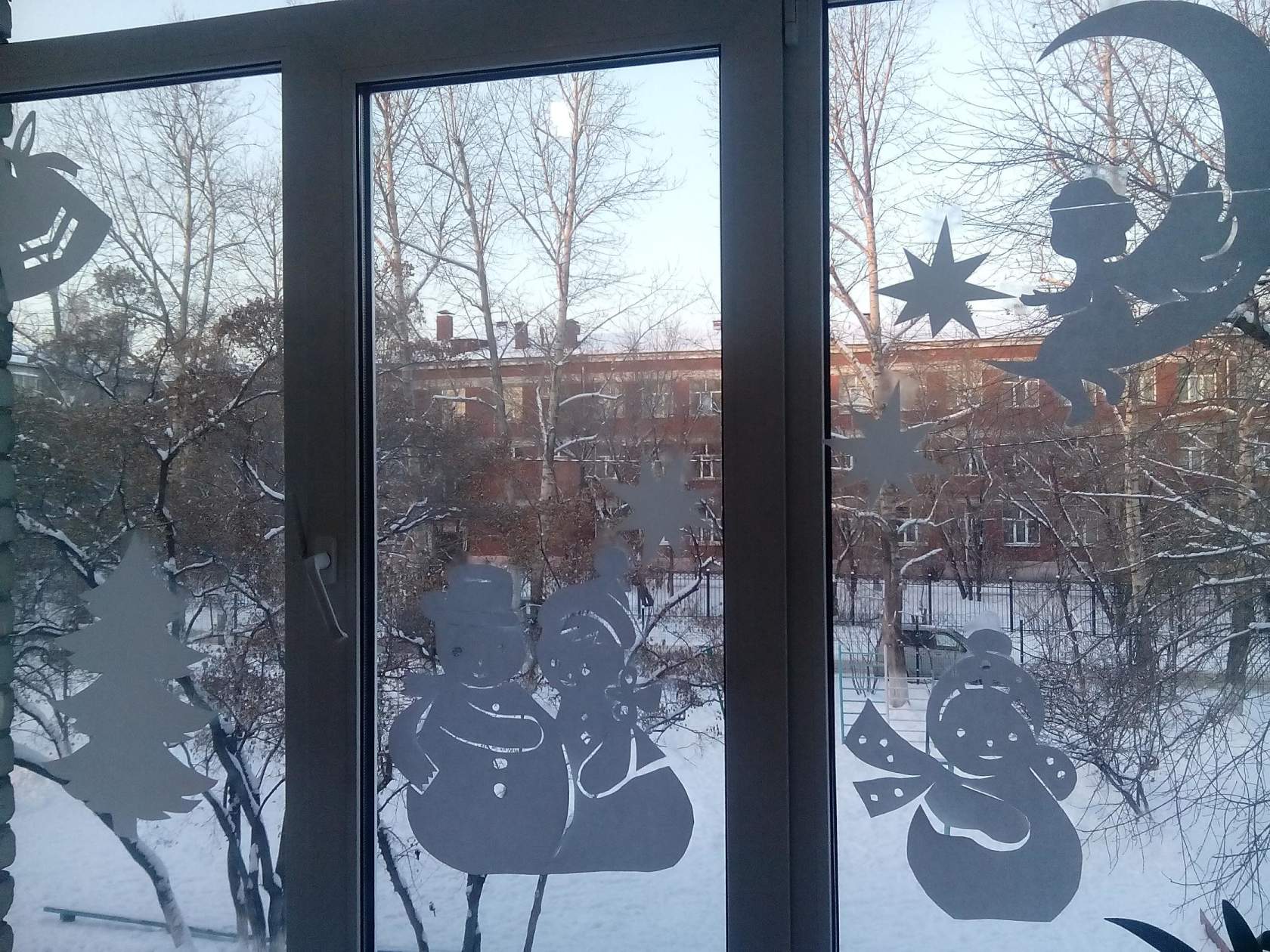